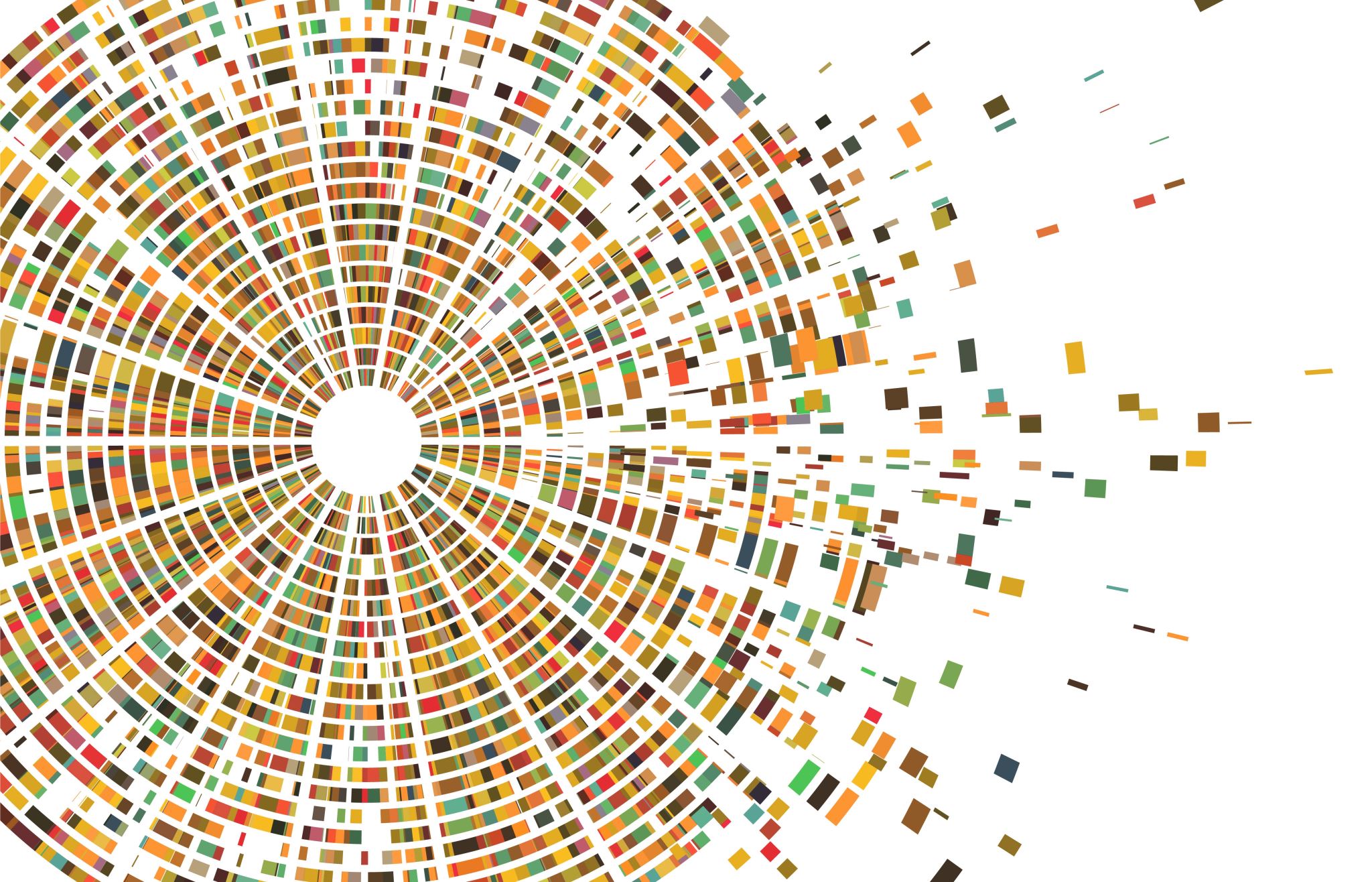 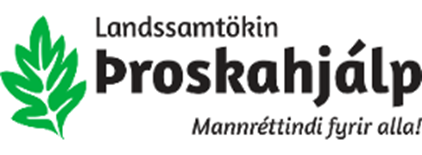 Lykill að lífsgæðumþátttaka án aðgreingar
Anna Lára Steindal 
Sólný Pálsdóttir
Landssamtökin Þroskahjálp
Landssamtökin Þroskahjálp eru mannréttindasamtök sem vinna að réttindum fólks með þroskahömlun og fatlaðra barna 
Starfið byggist á alþjóðlega viðurkenndum mannréttindasamningum og hugsjónum: samningur Sameinuð þjóðanna um réttindi fatlaðs fólks, Barnasáttmáli Sameinuðu þjóðanna, Heimsmarkmið Sameinuðu þjóðanna eru grunnurinn
Samráð og þátttaka – lykilatriði í mannréttindasamningum og án þess að uppfylla mannréttindasamninga verða heimsmarkmiðin ekki uppfyllt
Málefnastarf ungmennaráðs
Á stofnfundu ungmennaráðs í janúar 2020 fór fram málefnavinna til að skilgreina þau áhersluatriði sem mikilvægast þótti að vinna að
Menntamál – fleiri tækifæri á efri skólastigum
Atvinnumál – fleiri og fjölbreyttari tækifæri á vinnumarkaði
Frístundamál – fleiri tækifæri og betra aðgengi að “hefðbundnu” frístundastarfi. “Ég vil geta verið í því frístundastarfi sem ég hef áhuga á – en þurfa ekki að gera bara það sem er í boði fyrir krakka eins og mig”
Verkefni Þroskahjálpar
Samstarf 9 félagsamtaka um gerð Skuggaskýrslu til Barnaréttarnefndar SÞ.
Verkefni í samstarfi við Félags- og vinnumarkaðsráðuneyti, ÖBÍ og Íþróttasamband fatlaðra um þátttöku fatlaðra barna í íþróttastarfi
Stuðningur við fötluð börn til þátttöku á barnaþingi
Ungmennaráð Þroskahjálpar
Stuðningur við meðlimi ungmennaráðs til að vera eigin talsmenn: “Ekkert um okkur, án okkar.” 
Áhersla á þátttöku fatlaðra barna og ungmenna í hefðbundnu starfi ungmenna
Áhersla á aukin tækifæri til menntunar á háskólastigi.
Hvað er í húfi ef okkur tekst ekki að tryggja þátttöku allra?
Samfélag þar sem allir njóta mannréttinda og búa í reynd við jafnrétti
Rétturinn til þátttöku er undirstaða margra annarra mikilvægra réttinda:
Menntun
Heilbrigði
Félags-, menningar- og listalíf
Að þroska hæfileika sína og færni
Þessi réttindi eru tryggð í samningi Sameinuðu þjóðanna um réttindi fatlaðs fólks
Það er samfélagsins í heild að sameinast um að þau séu uppfyllt
Takk
Anna Lára Steindal – annalara@throskahjalp.is
Færsælt samfélag fyrir alla
Samstarfsverkefni Þroskahjálpar, Félags- og vinnumarkaðsráðuneytis, ÖBÍ og ÍF
Kortlagning, stöðumat og stefnumörkun
Forsenda: Allir bera ábyrgð
Ráðstefna 7. apríl
Úrvinnslufundur 19. maí
Lokaútkoma: Stefnumörkun um þátttöku án aðgreiningar til framtíðar
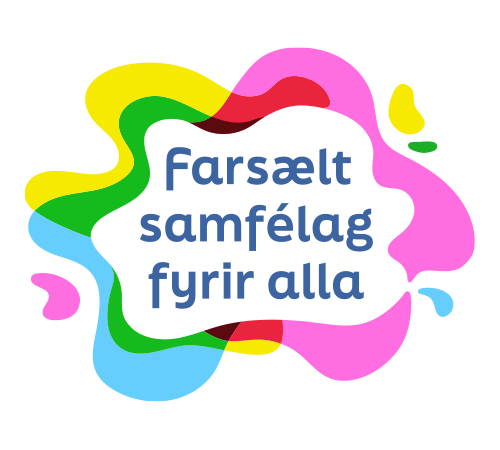 Stuðningur við fötluð börn til þátttöku á barnaþingi
Umboðsmaður barna heldur Barnaþing á tveggja ára fresti – fyrst árið 2019 
Þátttakendur á aldrinum 11 – 15 ára
Þroskahjálp bauð sig fram til að styðja fötluð börn til þátttöku svo tryggt væri að rödd þeirra fengi að heyrast og málefni þeirra yrðu til umræðu
Síðasta þing haldið í mars – við studdum börn bæði til setu í undirbúningshópi og sem þátttakendur á þinginu sjálfu
Niðurstöður Barnaþings sýna mikilvægi þess að tryggja þátttöku fatlaðra barna
Stuðningur við meðlimi ungmennaráðs til að vera eigin talsmenn
Áhersla hefur verið lögð á að styðja ungt fólk með þroskahömlun og skyldar fatlanir til að vera eigin talsmenn
Þátttaka í málþingum, ráðstefnum, alþjóðlegum verkefnum, stefnumótun, viðmælendur í fjölmiðlum og fleira
Stuðningur við ungmenni til þess að taka almennt þátt í hagsmunabaráttu og verkefnum ungs fólks
Áhersla á að ungmenni með þroskahömlun og skyldar fatlanir eigi aðgengi að almennri hagsmunabaráttu og verkefnum ungs fólks 
M.a. með virkri þátttöku í Landssamtökum ungmennafélaga, samstarfi við Stígamót um Sjúk ást! Verkefnið, samstarfi við Unga umhverfissinna, samstarfi við ungmennaráð Barnaheilla og ungSAFT – og fleira
Starfsnámsstöður fyrir nemendur í diplómanámi í HÍ
Hvað kemur í veg fyrir að við náum til fjölbreyttari hópa?
Skortur á nauðsynlegum stuðningi
Fyrir börn með stuðningsþarfir
Fyrir leiðbeinendur til að mæta þessum þörfum
Fyrir foreldra og fjölskyldur 
Viðorf - ekki alltaf meðvitund um áskorunina
“Allir sem vilja mega koma” -  vantar upp á viðeigandi aðlögun 
Meðvituð eða ómeðvituð tilhneiging til að visa fötluðum börnum í sérúrræði?
Hvað þarf til að greiða fyrir þátttöku allra?
Skilning á mannréttindum og jafnrétti - viðeigandi aðlögun
Sameiginlega ábyrgð okkar allra
Skilning á ólíkum stuðningsþörfum ólíkra barna
Vilja og bjargir til að mæta ólíkum stuðningsþörfum ólíkra barna
Að sjá kosti margbreytileikans – eðlilegur hluti af lífinu 
Að geta tekist á við áskoranir margbreytileikans og gert ráð fyrir öllum